Počítání s úhly
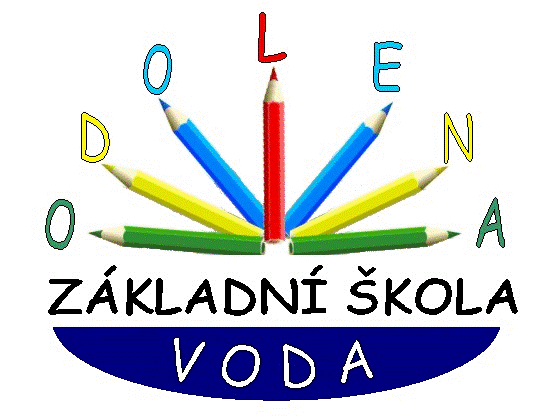 Výukový materiál pro 6.ročník
Autor materiálu: Mgr. Martin Holý     
Další šíření materiálu je možné pouze se souhlasem autora
Převody jednotek velikostí úhlů
autobusy těchto linek ze zastávky vyjet opět současně
Vycházíme ze vztahu
10 = 60’
Převeďte velikost úhlu zadaného v minutách na 
stupně a minuty
40 25’
265’ =
265’ : 60 = 4 zbytek 25
Postup:
Vydělíme velikost úhlu zadaného v minutách 60 a určíme zbytek
Výsledek jsou stupně, zbytek minuty
Převody jednotek velikostí úhlů
autobusy těchto linek ze zastávky vyjet opět
Př.  Převeďte velikosti úhlů zadané v minutách na 
       stupně a minuty
a) 72’ =
b) 380’ =
c) 653’ =
10 12’
60 20’
100 53’
d) 179’ =
e) 6045’ =
f) 249’ =
20 59’
1000 45’
40 9’
Převody jednotek velikostí úhlů
autobusy těchto linek ze zastávky vyjet opět současně
1) Převeďte velikosti úhlů zadané v minutách na stupně
    a minuty
a) 199’ =
b) 623’ =
c) 1253’ =
30 19’
100 23’
200 53’
d) 149’ =
e) 356’ =
f) 6047’ =
20 29’
50 56’
1000 47’
Převody jednotek velikostí úhlů
autobusy těchto linek ze zastávky vyjet opět současně
Vycházíme ze vztahu
10 = 60’
Převeďte velikost úhlu zadaného ve stupních a minutách
na minuty
50 45’
= 5 . 60 + 45 =
300 + 45 =
345’
Postup:
Vynásobíme velikost úhlu ve stupních šedesáti a přičteme minuty
Převody jednotek velikostí úhlů
autobusy těchto linek ze zastávky vyjet opět současně
Př.  Převeďte velikosti úhlů zadané ve stupních 
       a minutách na minuty
199’
a) 30 19’ =
b) 70 12’ =
c) 100 47’ =
432’
647’
d) 500 21’ =
e) 900 =
f) 70 32’ =
3021’
5400’
452’
Převody jednotek velikostí úhlů
autobusy těchto linek ze zastávky vyjet opět současně
2) Převeďte velikosti úhlů zadané ve stupních 
     a minutách na minuty
a) 70 19’ =
b)100 52’ =
c) 200 7’ =
439’
652’
1207’
d) 1000 23’ =
e) 800 =
f) 90 37’ =
6023’
4800’
577’
Sčítání velikostí úhlů
autobusy těchto linek ze zastávky vyjet opět současně
Vycházíme ze vztahu
10 = 60’
Sečtěte velikosti úhlů
250 45’ + 420 33’  =
670 78’  =
680 18’
78’ = 10 18’
Postup:
nejprve sečteme stupně a poté minuty
minut musí být méně než 60, takže ubereme 60 minut a přidáme 10
Sčítání velikostí úhlů
autobusy těchto linek ze zastávky vyjet opět současně
Př. Sečtěte velikosti úhlů
a) 120 15’ + 70 13’ =
b) 310 31’ + 220 7’  =
c) 880 37’ + 110 23’ =
190 28’
530 38’
990 60’ = 1000
d) 340 22’ + 240 12’ =
e) 520 22’ + 130 36’  =
f) 1170 50’ + 120 22’ =
580 34’
650 58’
1290 72’ = 1300 12’
Sčítání velikostí úhlů
autobusy těchto linek ze zastávky vyjet opět současně
3) Sečtěte velikosti úhlů
a) 170 29’ + 310 45’ =
b) 310 32’ + 570 19’  =
c) 680 47’ + 210 13’ =
480 74’ = 490 14’
880 51’
890 60’ = 900
d) 340 39’ + 1170 55’ =
e) 810 22’ + 70 16’  =
f) 1170 37’ + 620 23’ =
1510 94’ = 1520 34’
880 38’
1790 60’ = 1800
Odčítání velikostí úhlů
autobusy těchto linek ze zastávky vyjet opět současně
Vycházíme ze vztahu
10 = 60’
Odečtěte velikosti úhlů
370 15’ - 220 33’  =
360 75’ - 220 33’ =
140 42’
Postup:
Odečteme zvlášť stupně a zvlášť minuty. Pokud bychom ale odčítali u minut od menšího čísla větší, je potřeba ubrat 10 a přidat 60’
Odčítání velikostí úhlů
autobusy těchto linek ze zastávky vyjet opět současně
Př. Odečtěte velikosti úhlů
170 32’
a) 380 47’ - 210 15’ =
b) 330 2’ - 270 58’  =
c) 580 - 510 43’ =
320 62’ - 270 58’  = 50 4’
570 60’ - 510 43’ = 60 17’
d) 1050 49’ - 1020 35’ =
e) 610 32’ - 470 16’  =
f) 1800 - 1720 47’ =
30 14’
140 16’
1790 60’ - 1720 47’ = 70 13’
Odčítání velikostí úhlů
autobusy těchto linek ze zastávky vyjet opět současně
4) Odečtěte velikosti úhlů
a) 470 29’ - 310 15’ =
b) 310 12’ - 270 27’  =
c) 780 - 210 13’ =
160 14’
300 72’ - 270 27’  = 30 45’
770 60’ - 210 13’ = 560 47’
d) 1190 39’ - 1020 55’ =
e) 810 22’ - 570 16’  =
f) 900 - 620 47’ =
1180 99’ - 1020 55’ = 160 44’
240 6’
890 60’ - 620 47’ = 270 13’
autobusy těchto linek ze zastávky vyjet opět současně
Konec prezentace